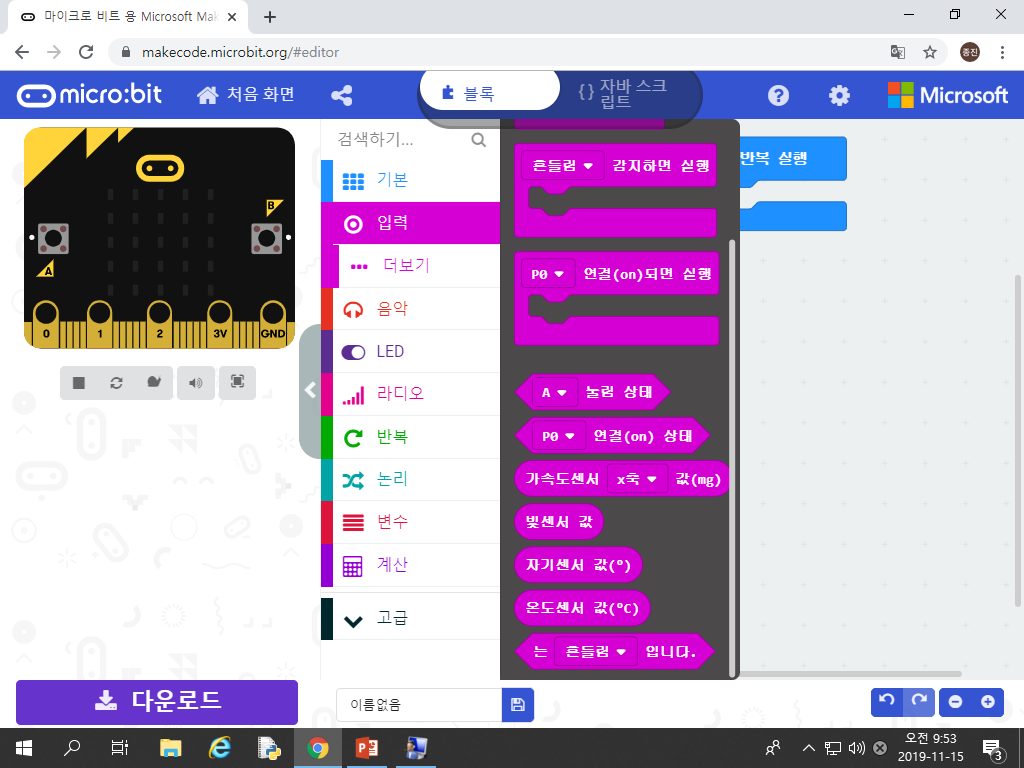 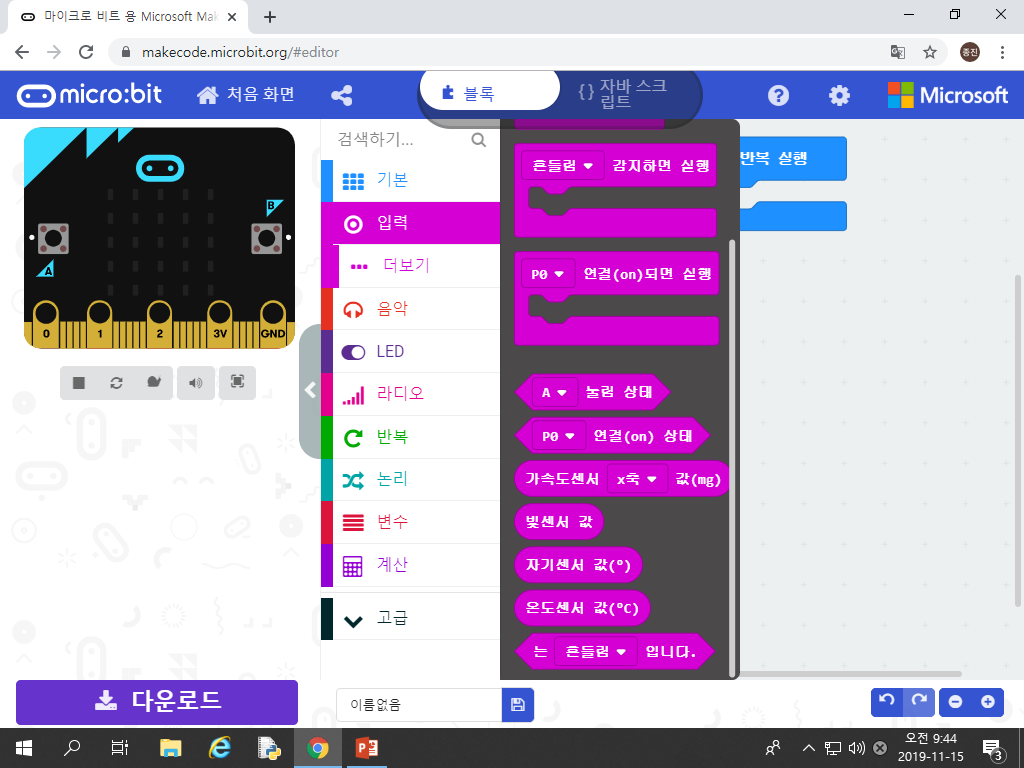 온도계만들기
나침반만들기
빛감지계만들기
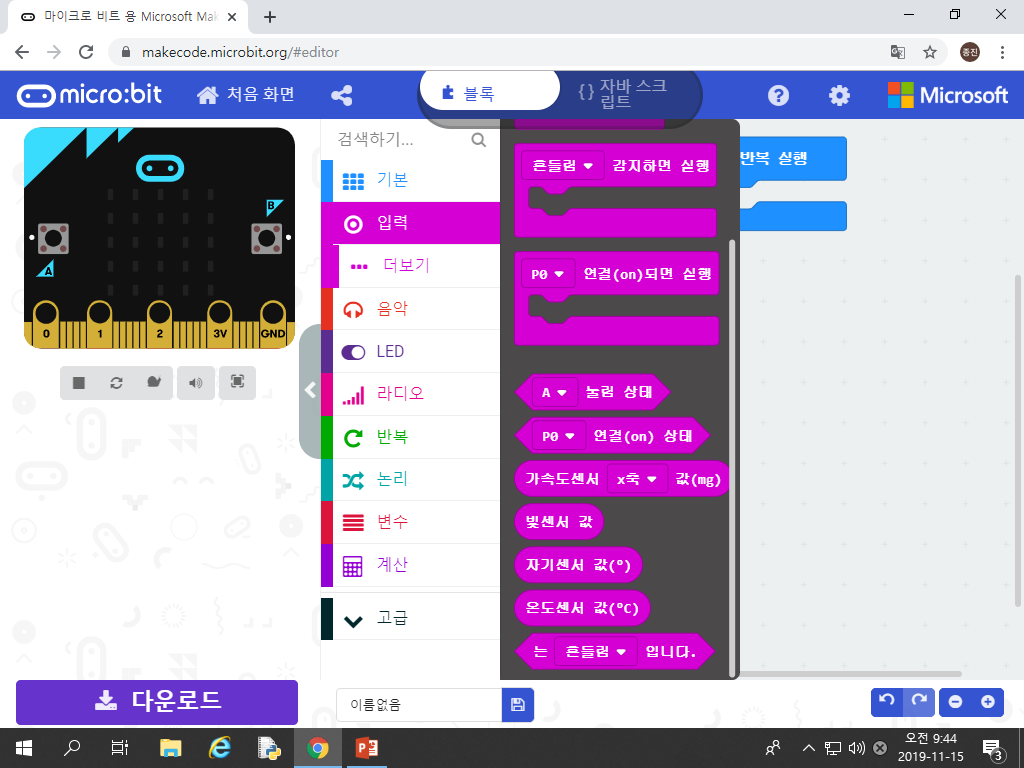 N
시작
시작
시작
W
E
S
LED 차트 : 
 표현할 값(빛센서)
0~20℃일 때
??~??도일 때
출력
북쪽화살표 출력
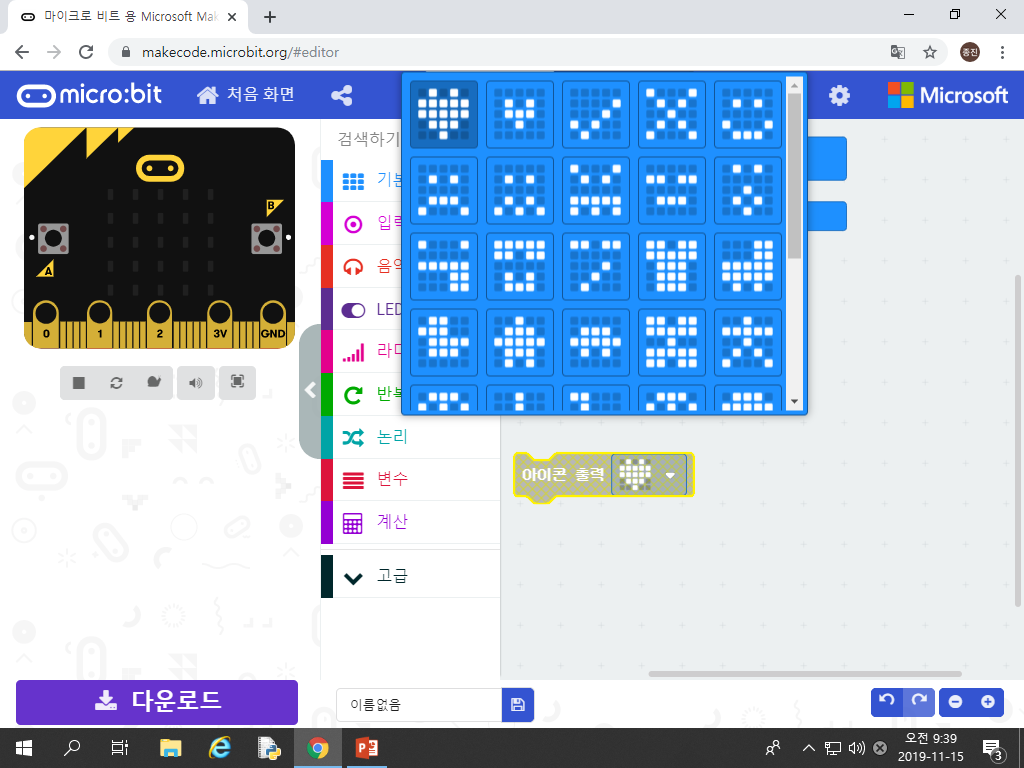 모두 켜졌을 때 값 : 255
21~30 ℃일 때
??~??도일 때
출력
동쪽화살표 출력
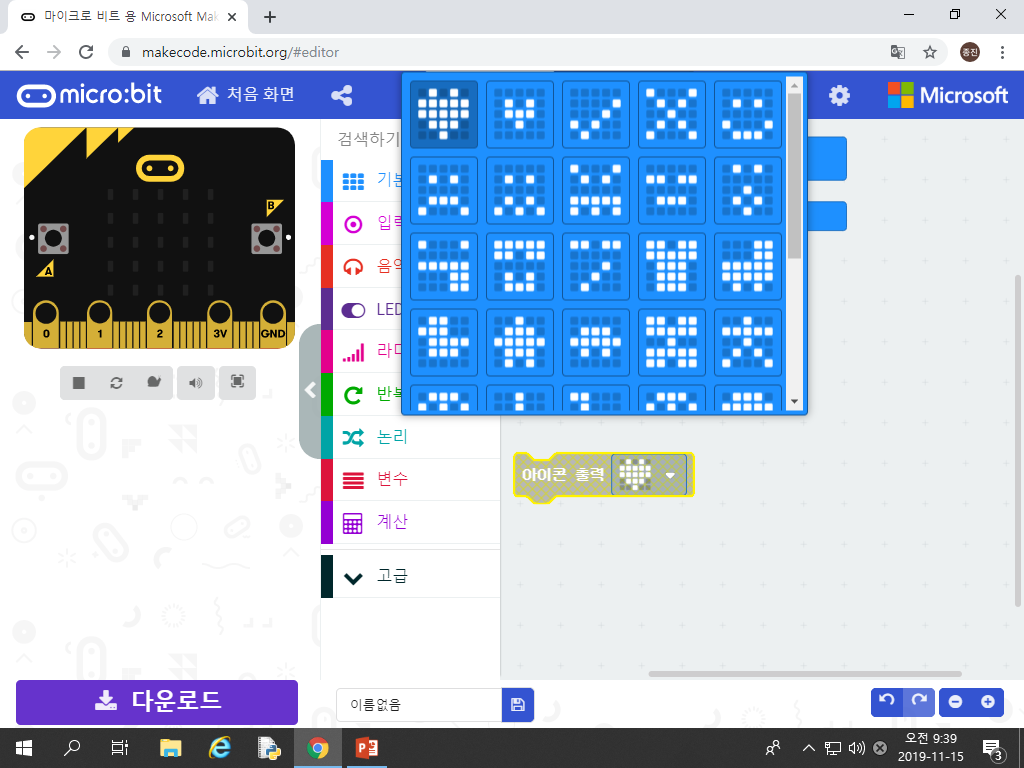 A버튼누르면
‘light’ 출력
31~50 ℃일 때
??~??도일 때
출력
남쪽화살표 출력
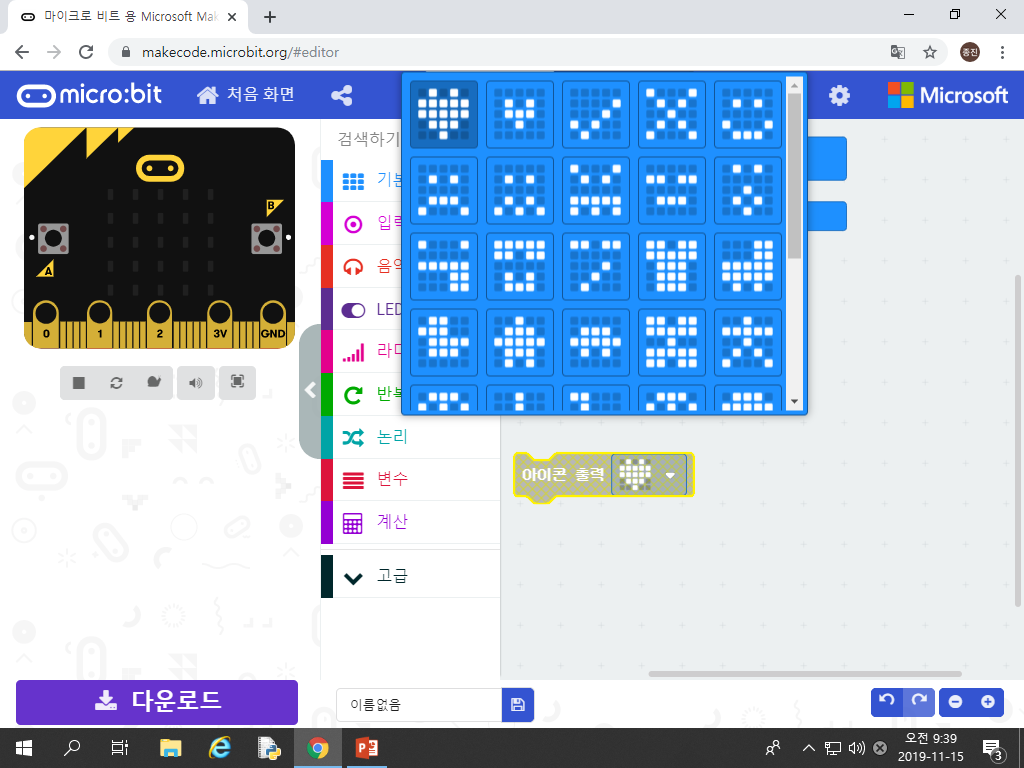 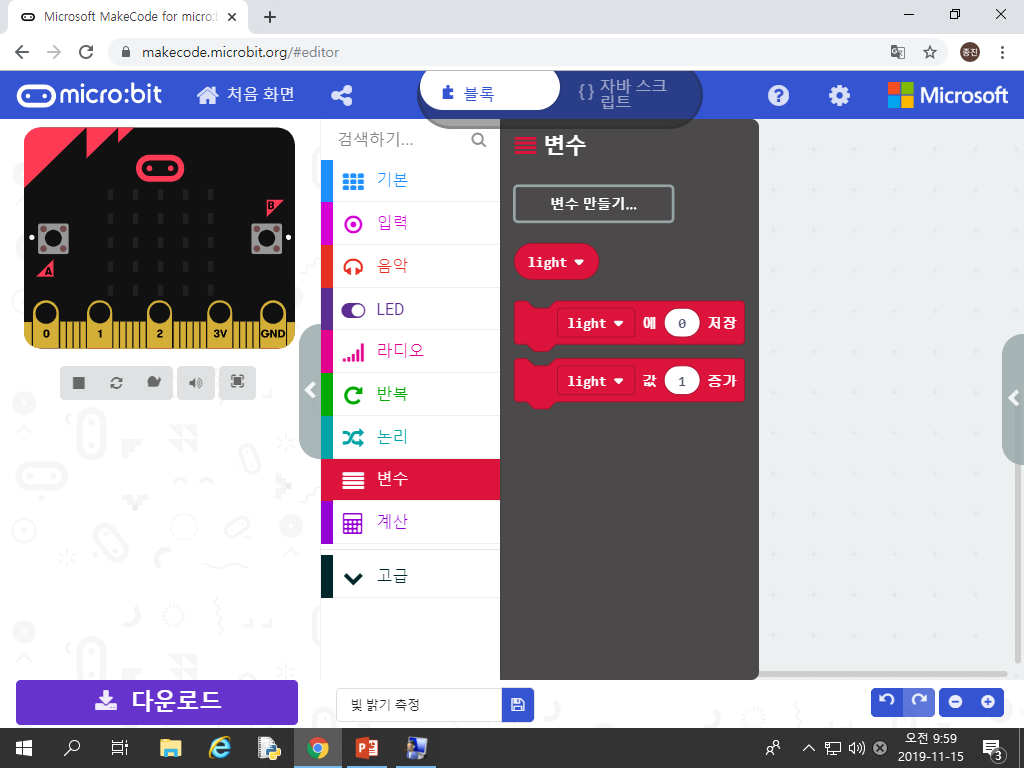 ??~??도일 때
북쪽화살표 출력
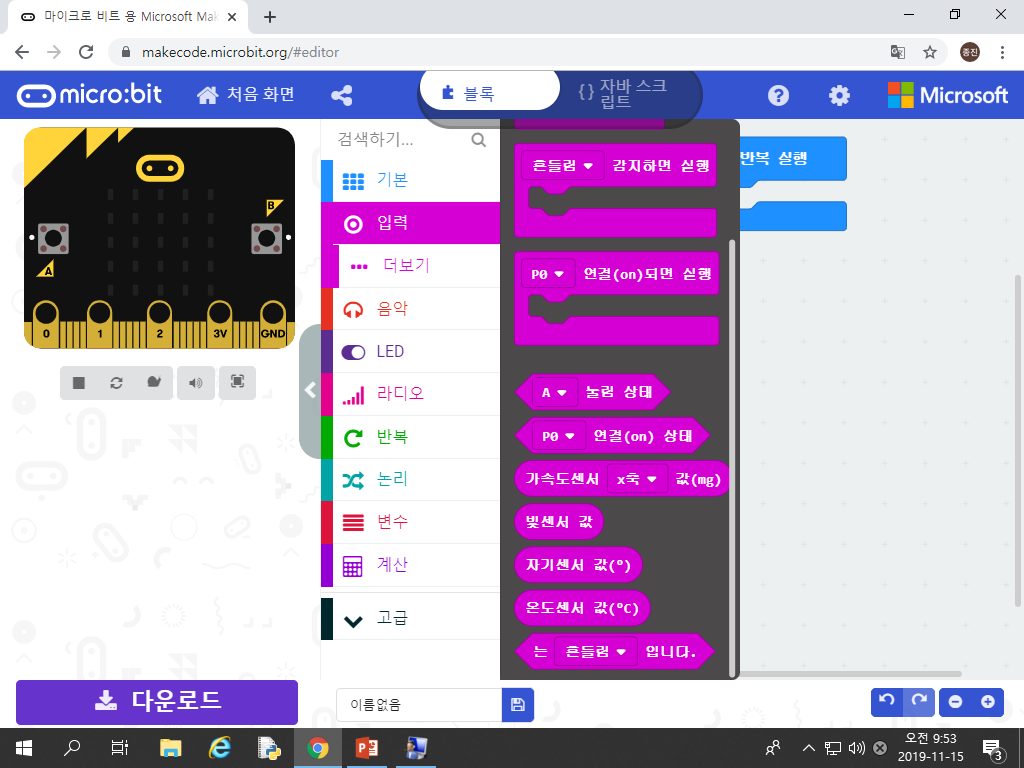 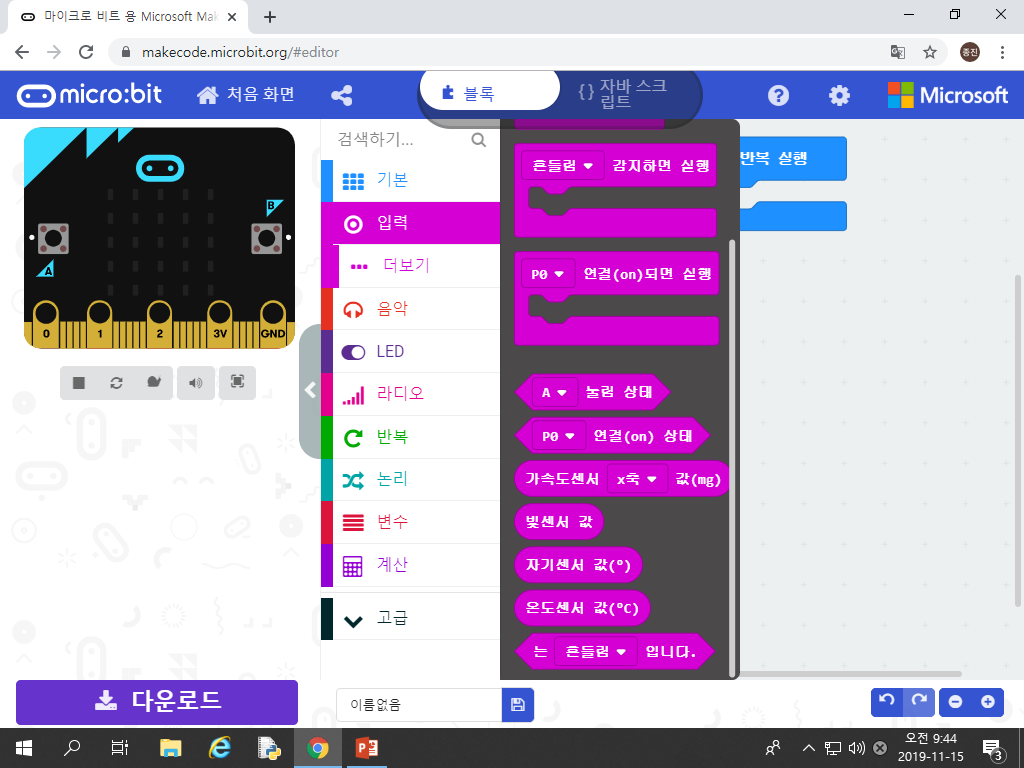 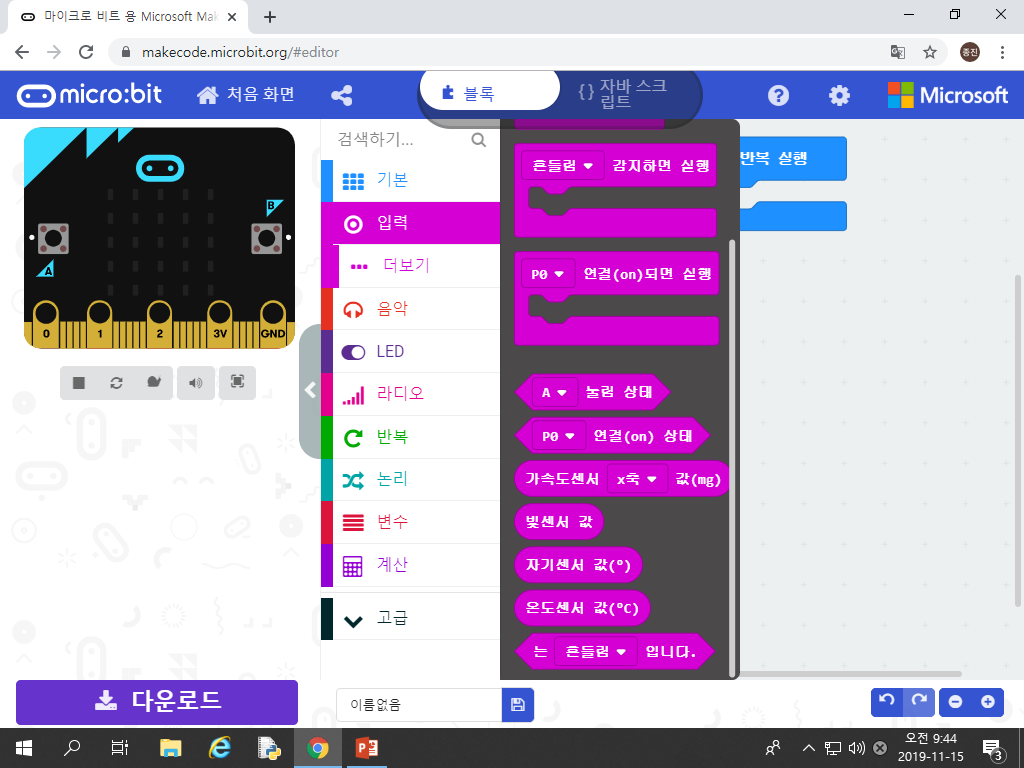 온도계만들기
나침반만들기
빛감지계만들기
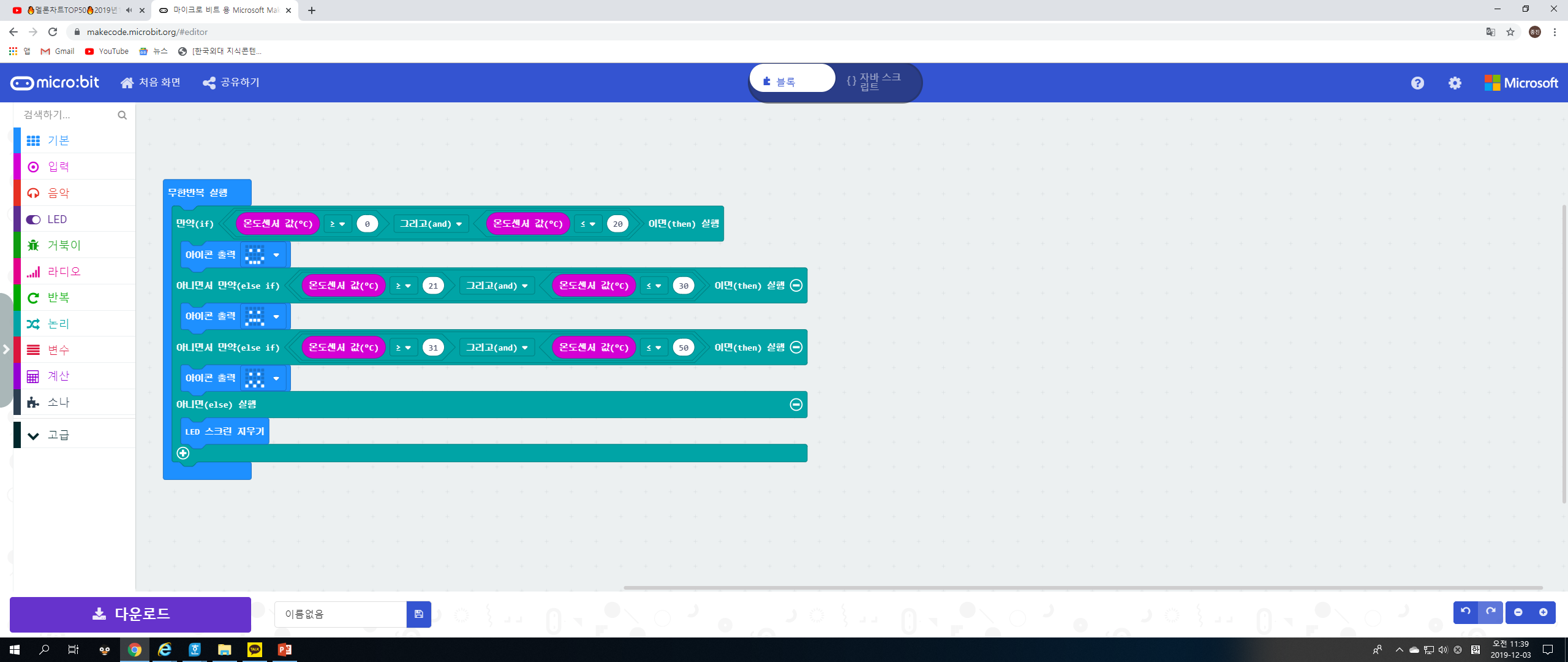 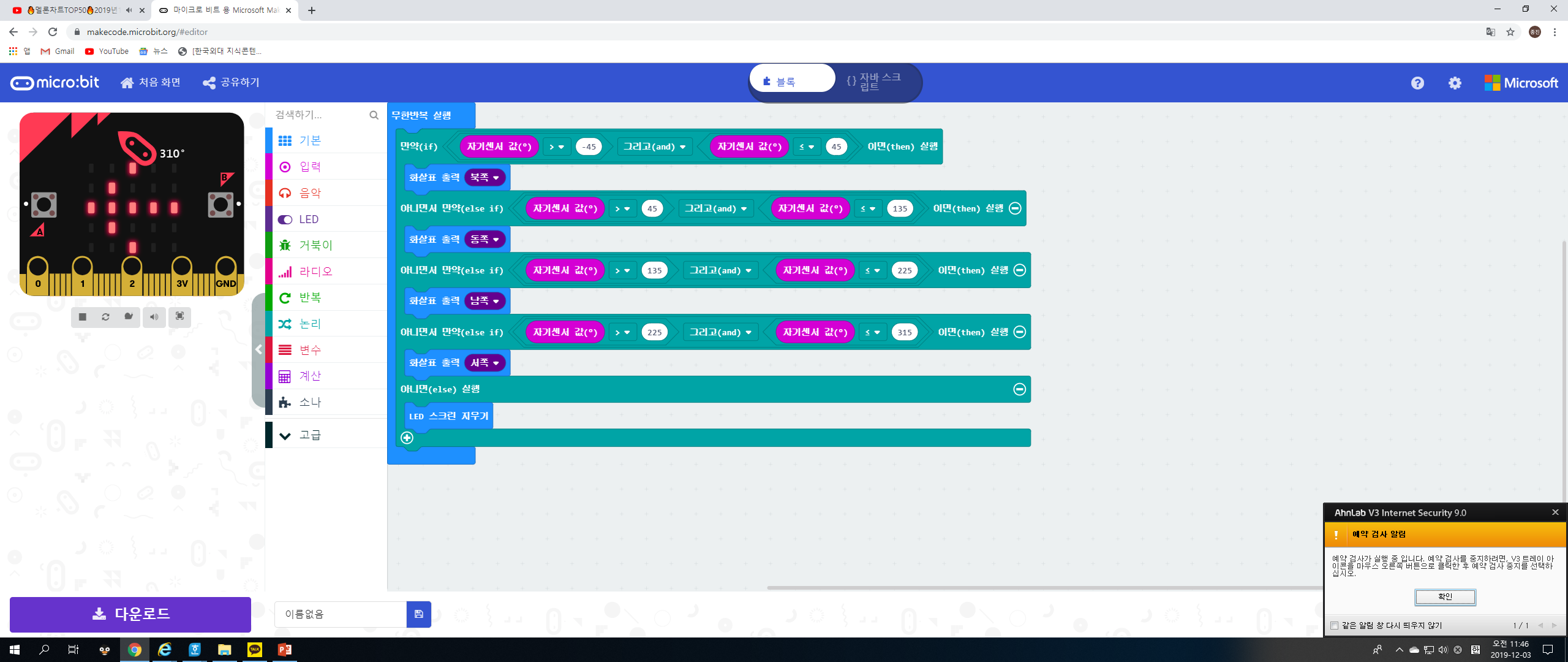 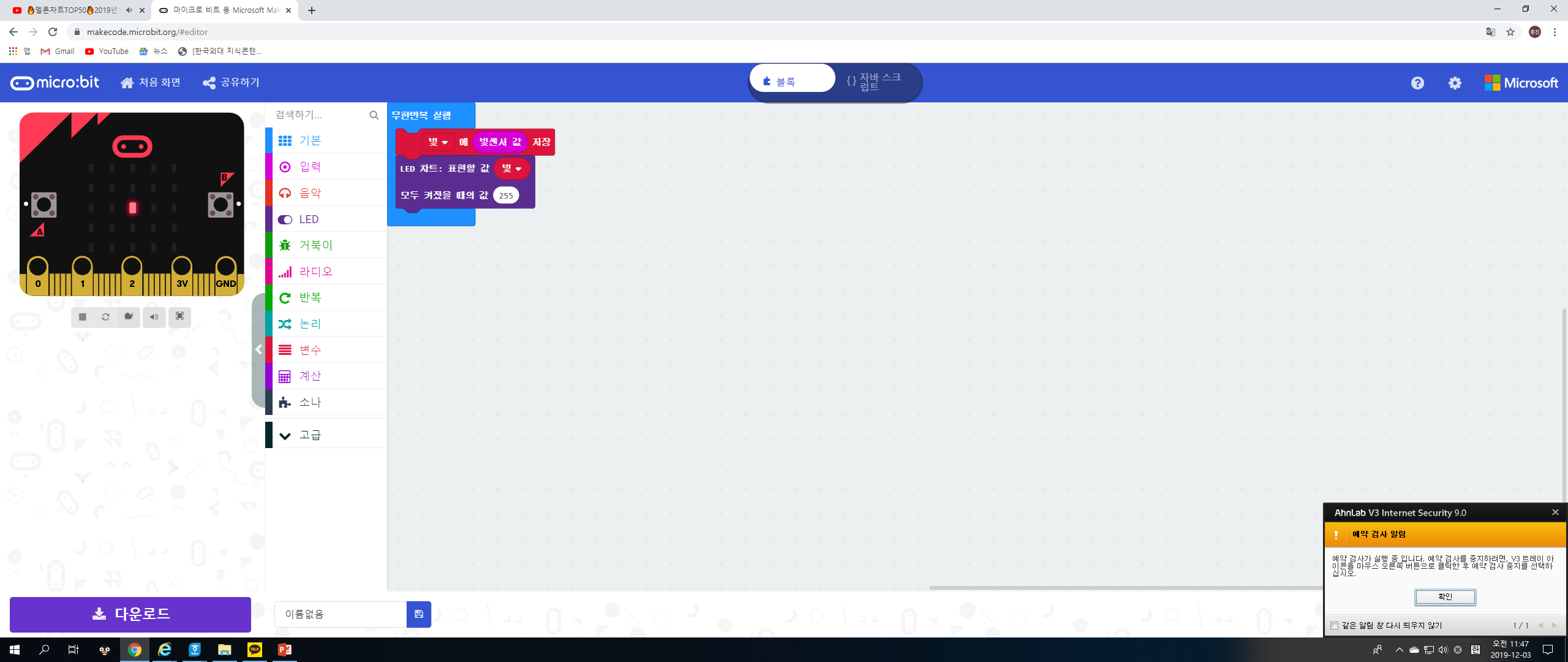 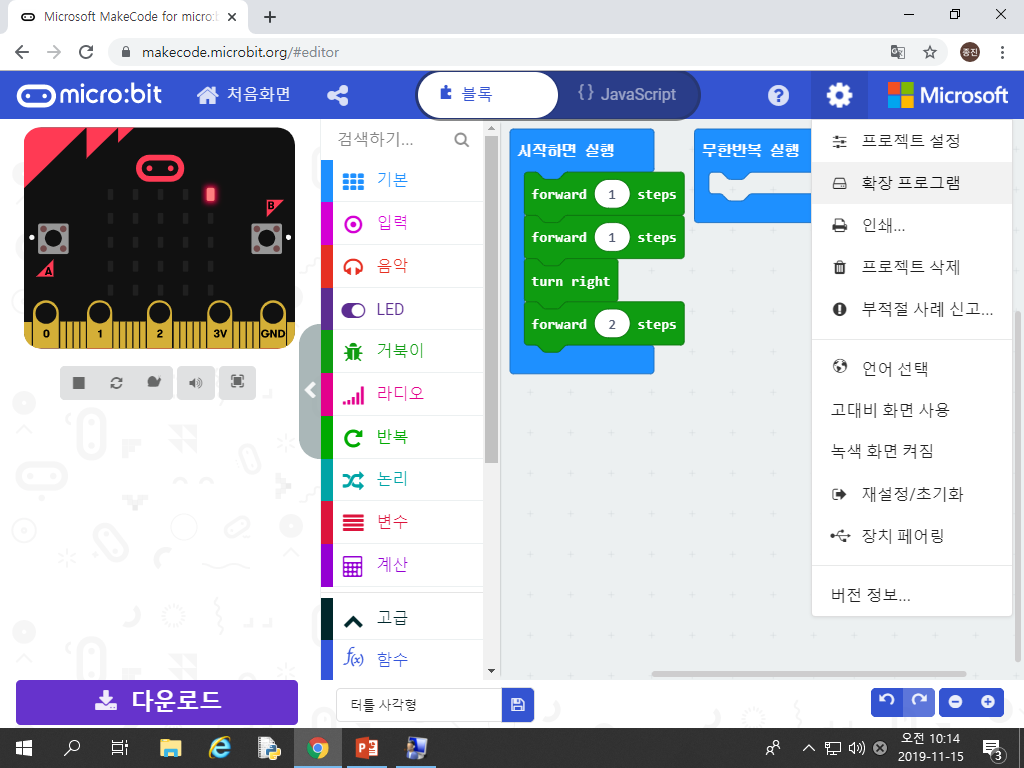 미세 거북
가위바위보
마이크로 비트 채팅 예제
따라하기
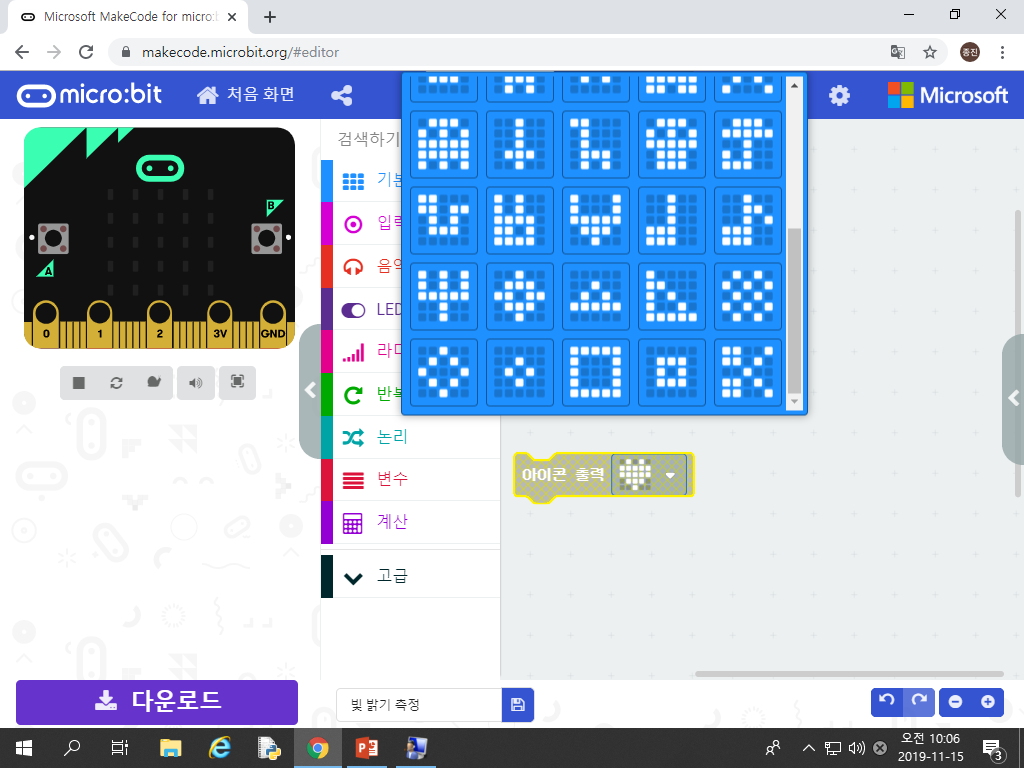 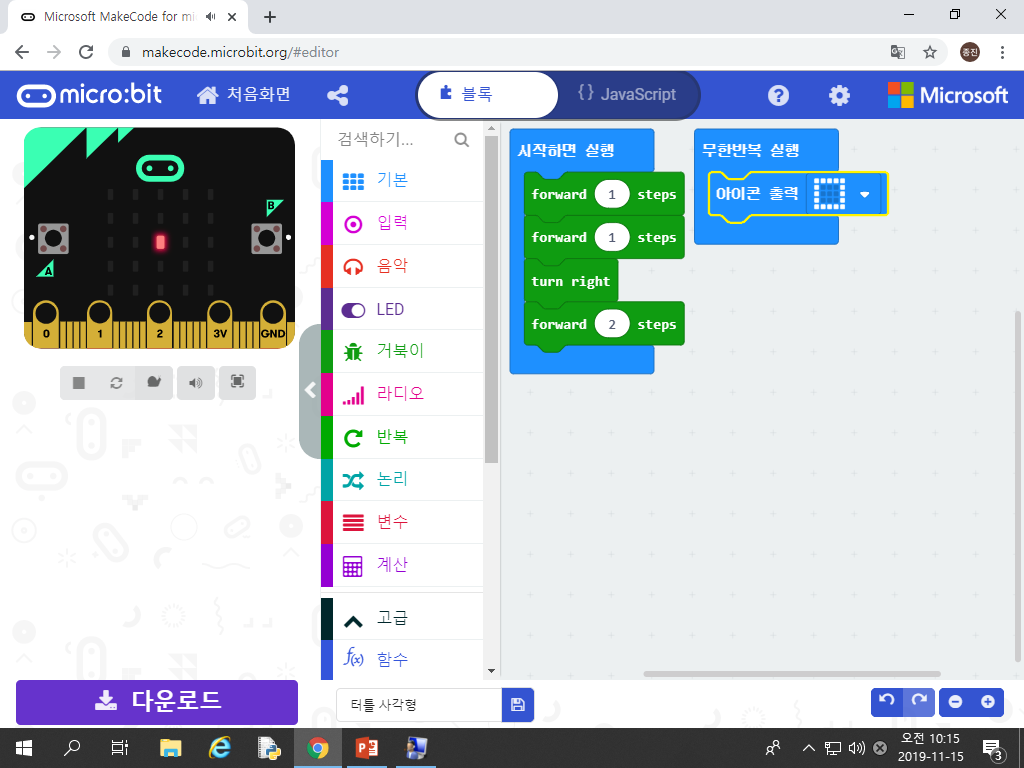 시작
바위
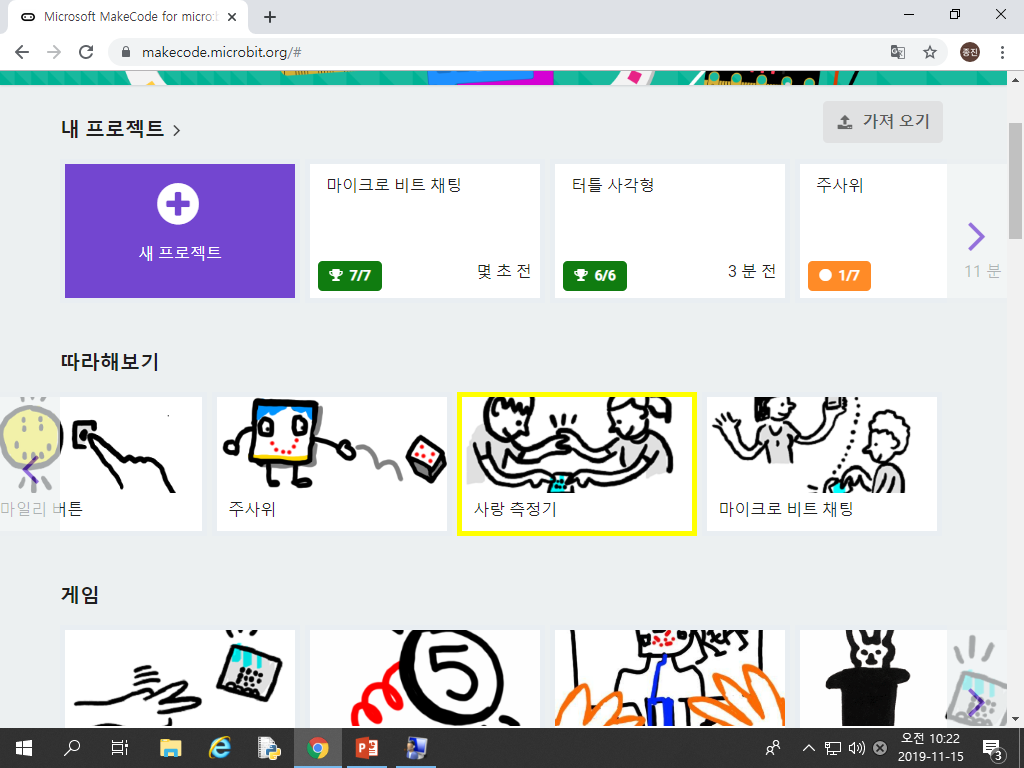 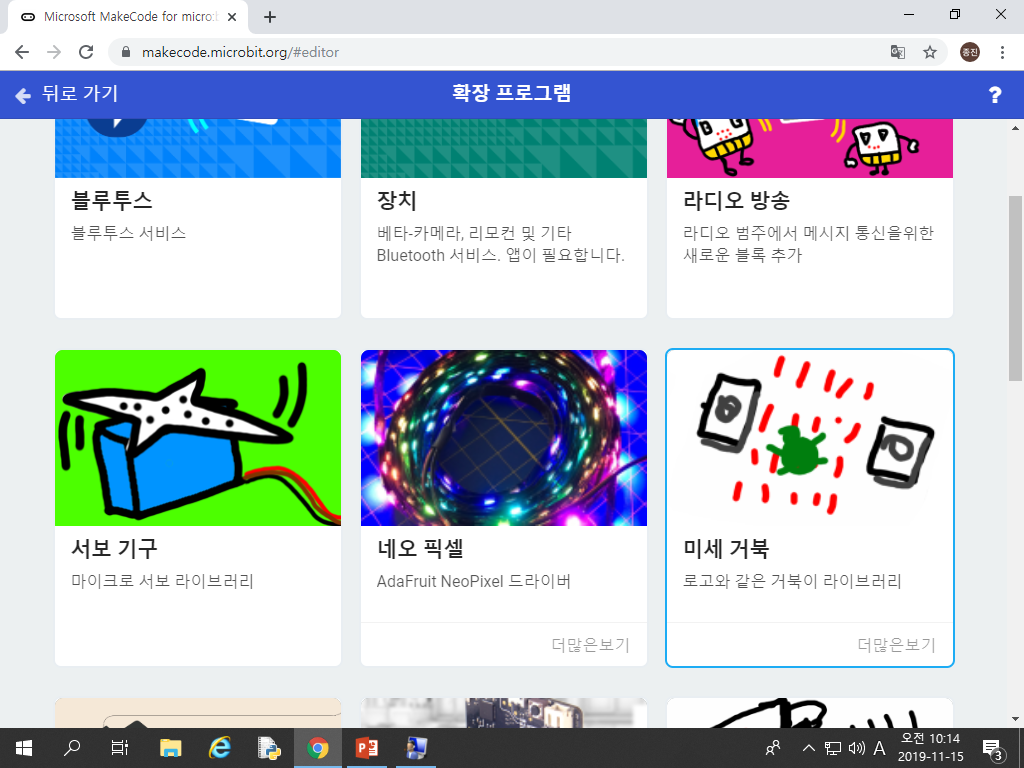 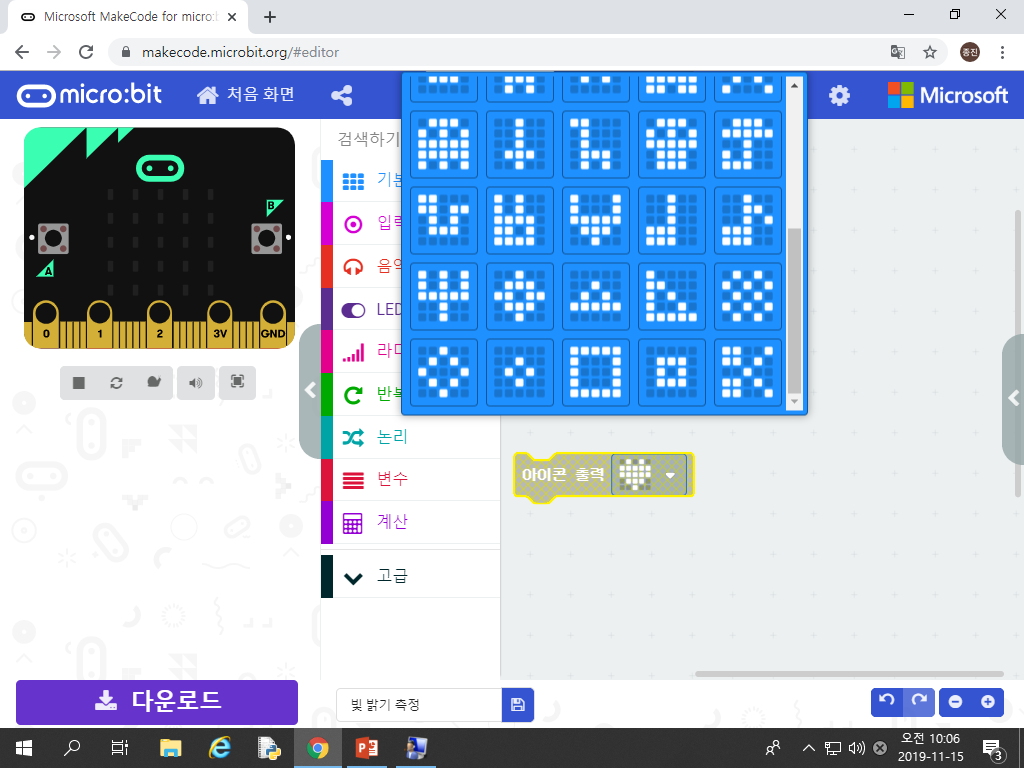 흔들림감지
가위
랜덤값에 따라 가위바위보 LED에 출력
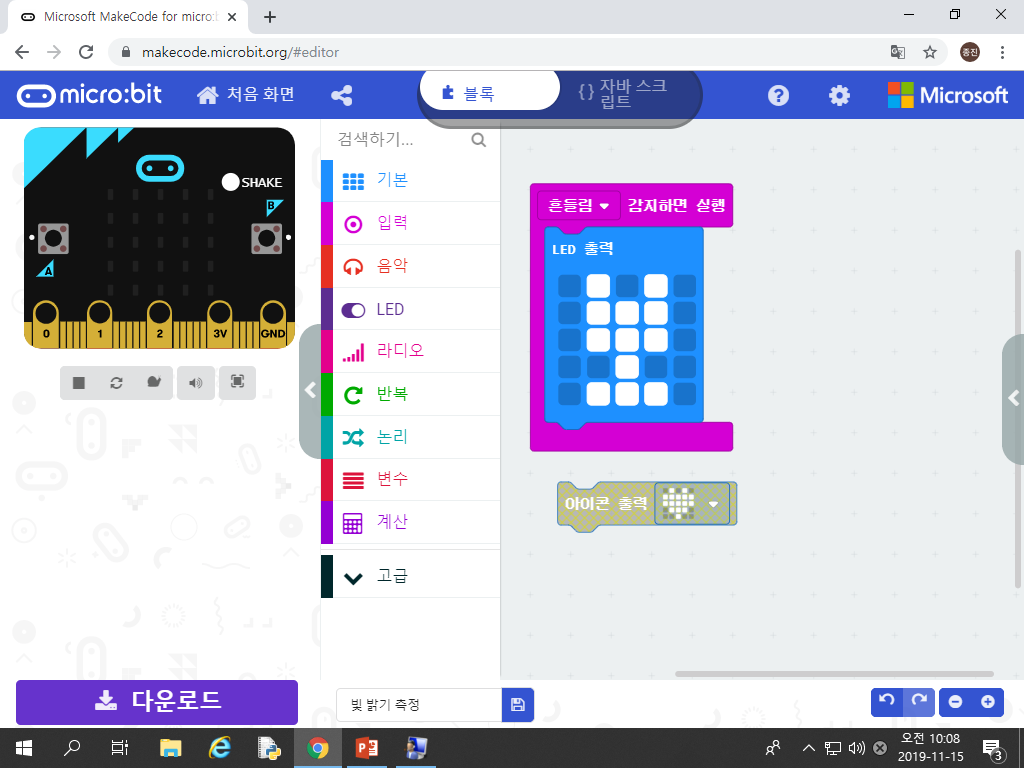 보
가운데에 있는 거북을 
위의 모양대로 무한 반복으로 
켜지게 움직이시오.

활용 블록

거북이 블록 안에 있는 
PENUP, PENDOWN, FORWARD
RIGHT 블록
예제의 안내를 따라 하면서
2인 1조로 
서로 문자를 주고 받으시오.
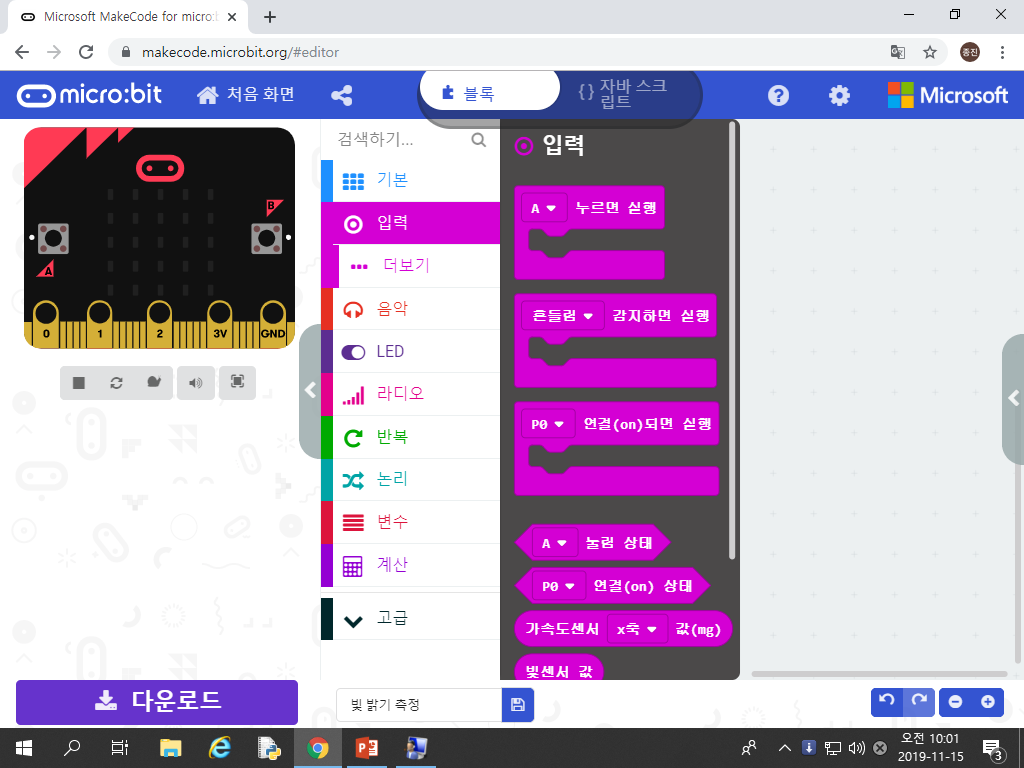 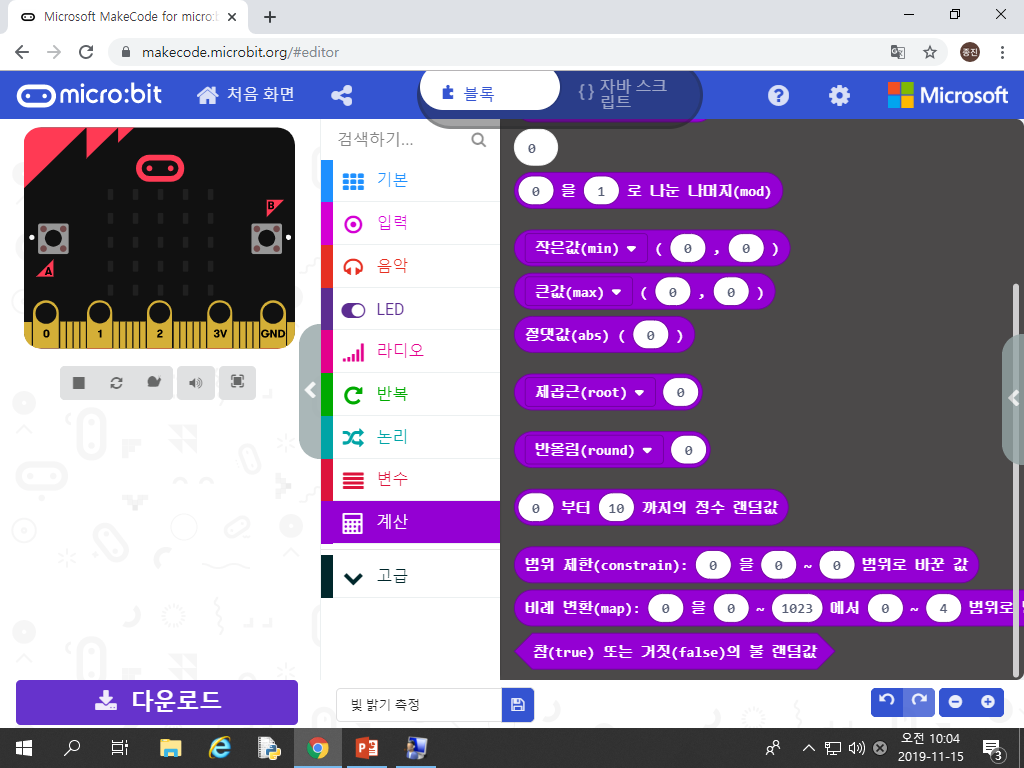 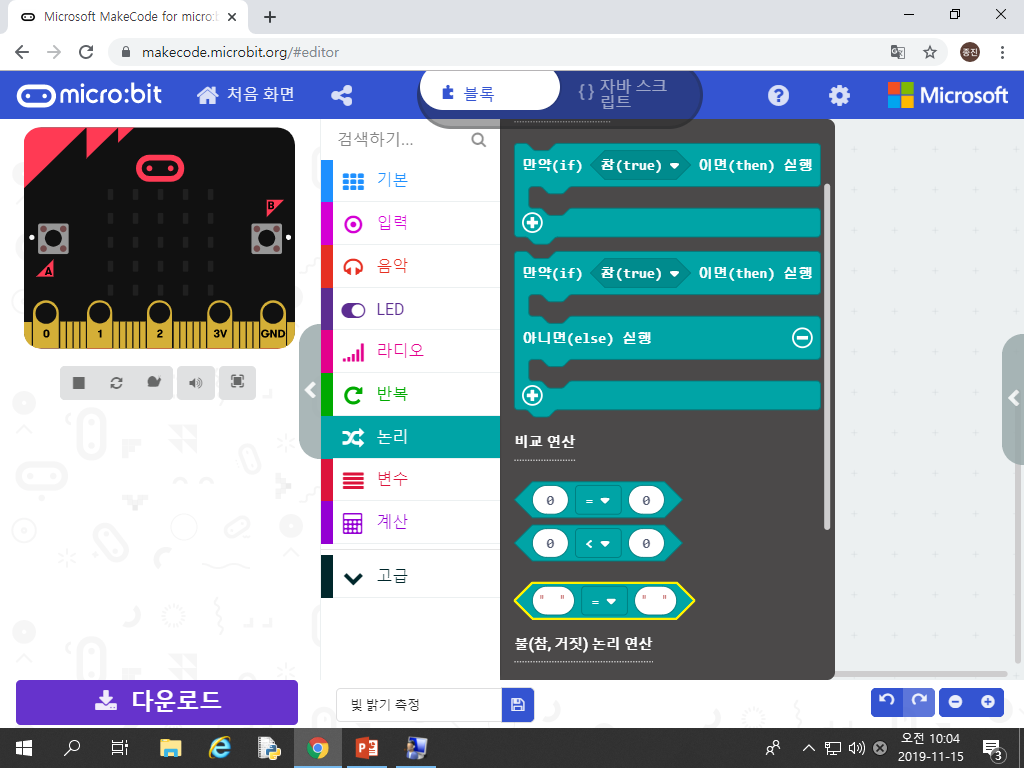 가위바위보
미세거북으로 사각형 그리기
마이크로비트 채팅
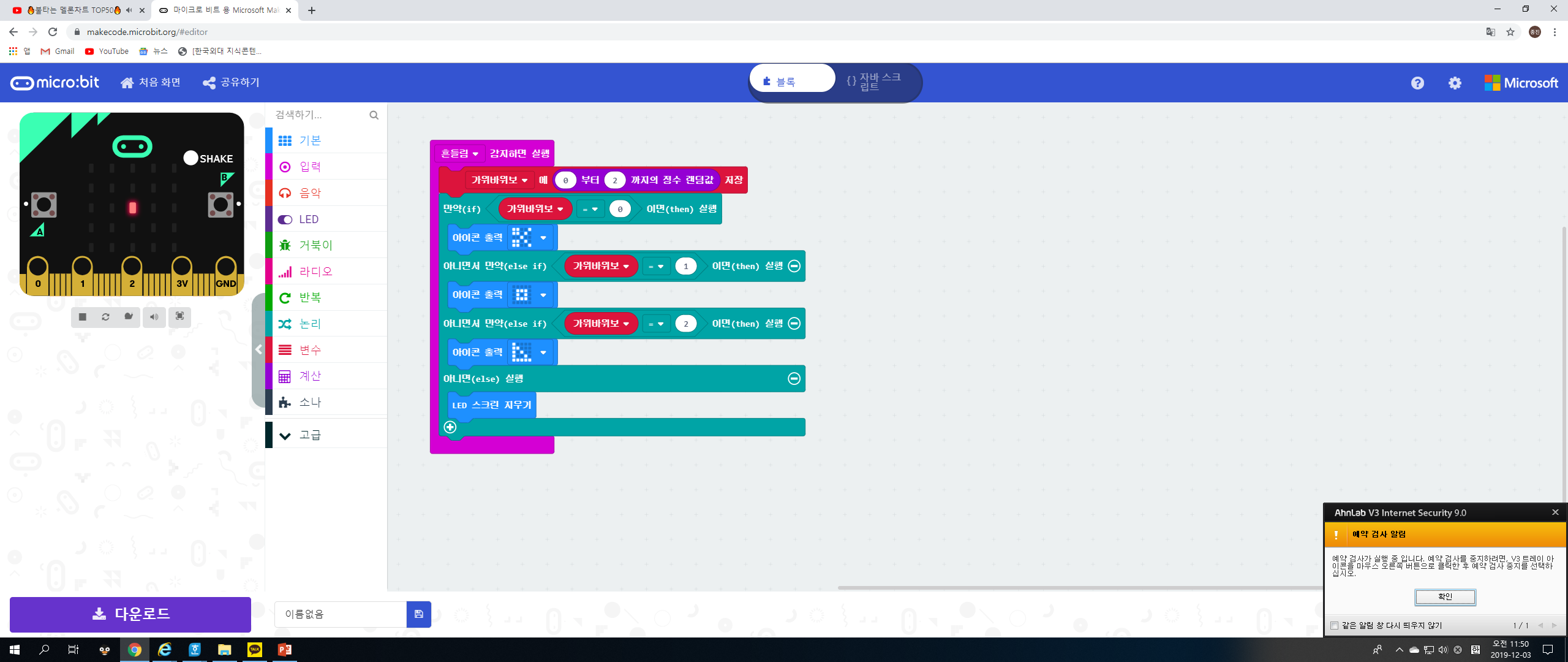 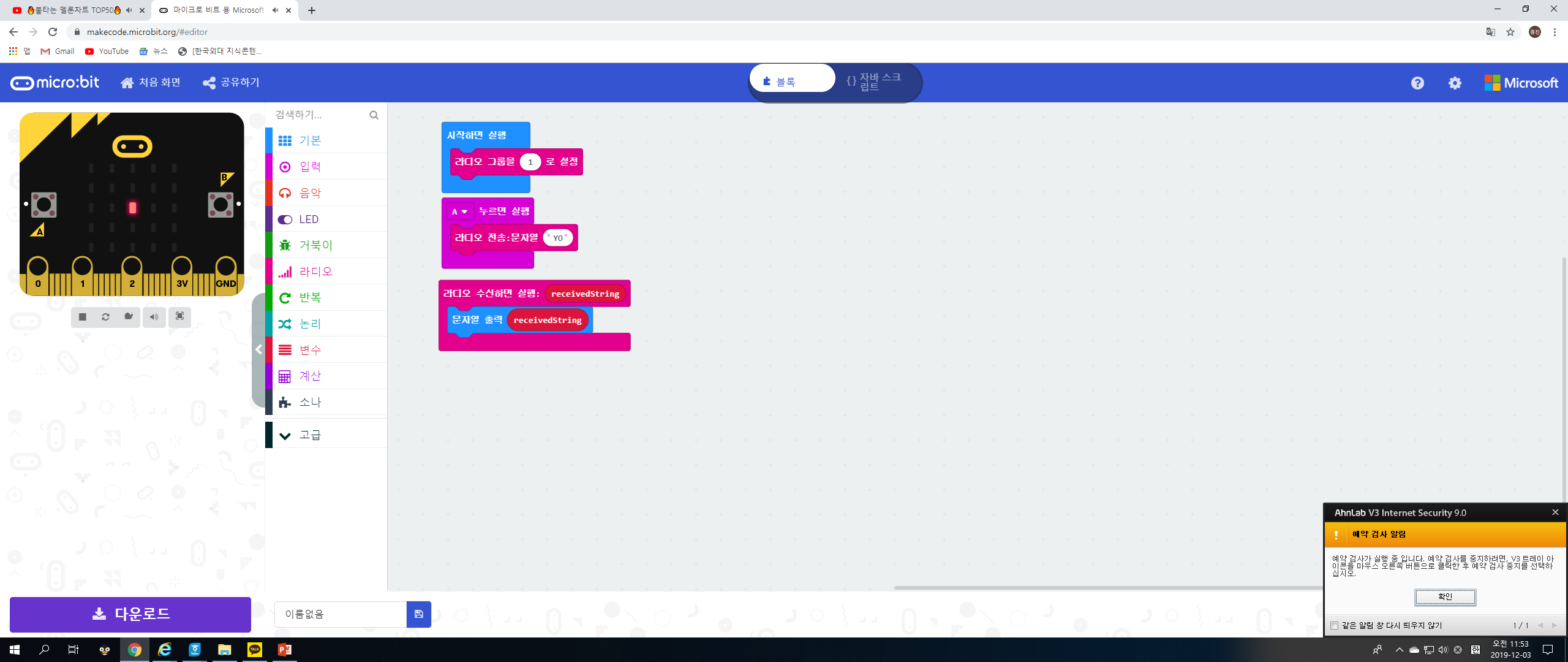 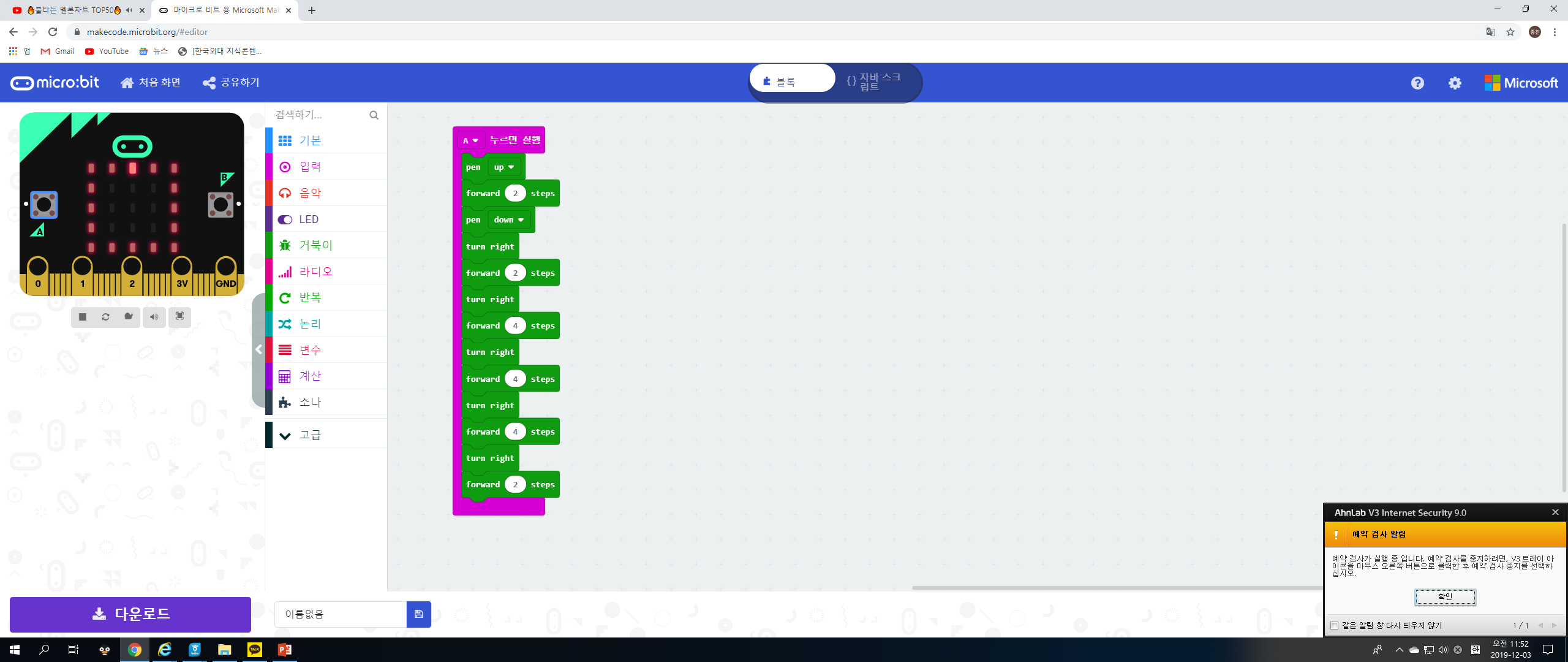